Flowers & Indoor PlantsHorticulture Contest ID
Mary Jane Frogge, NE Extension in Lancaster County
African Violet
Ageratum
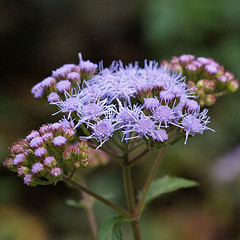 Amaryllis
Bachelor button
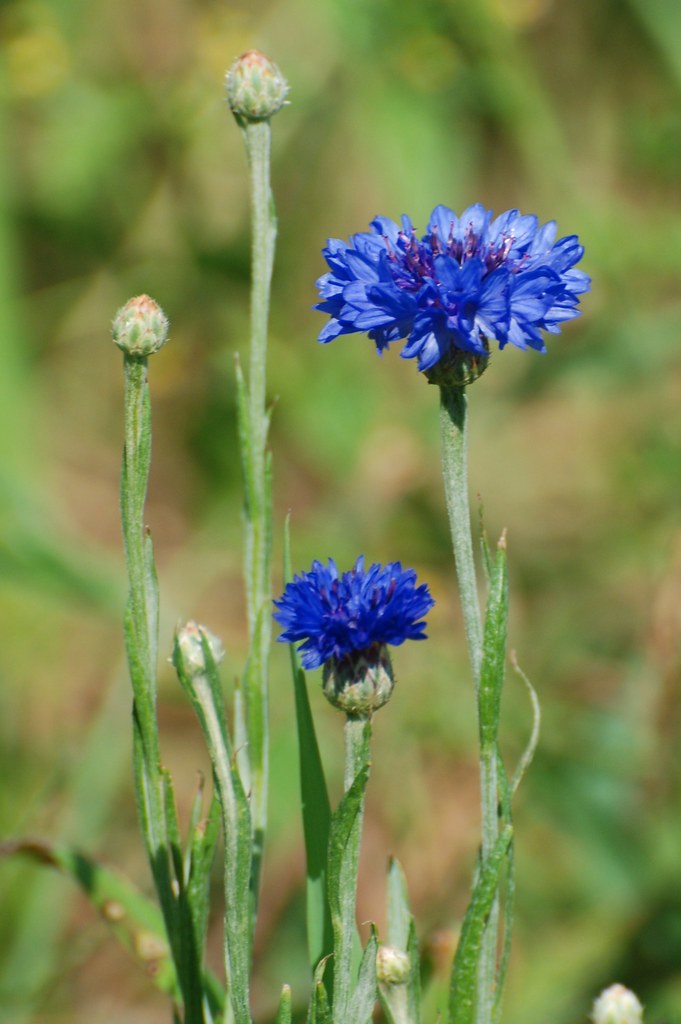 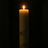 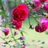 Begonia
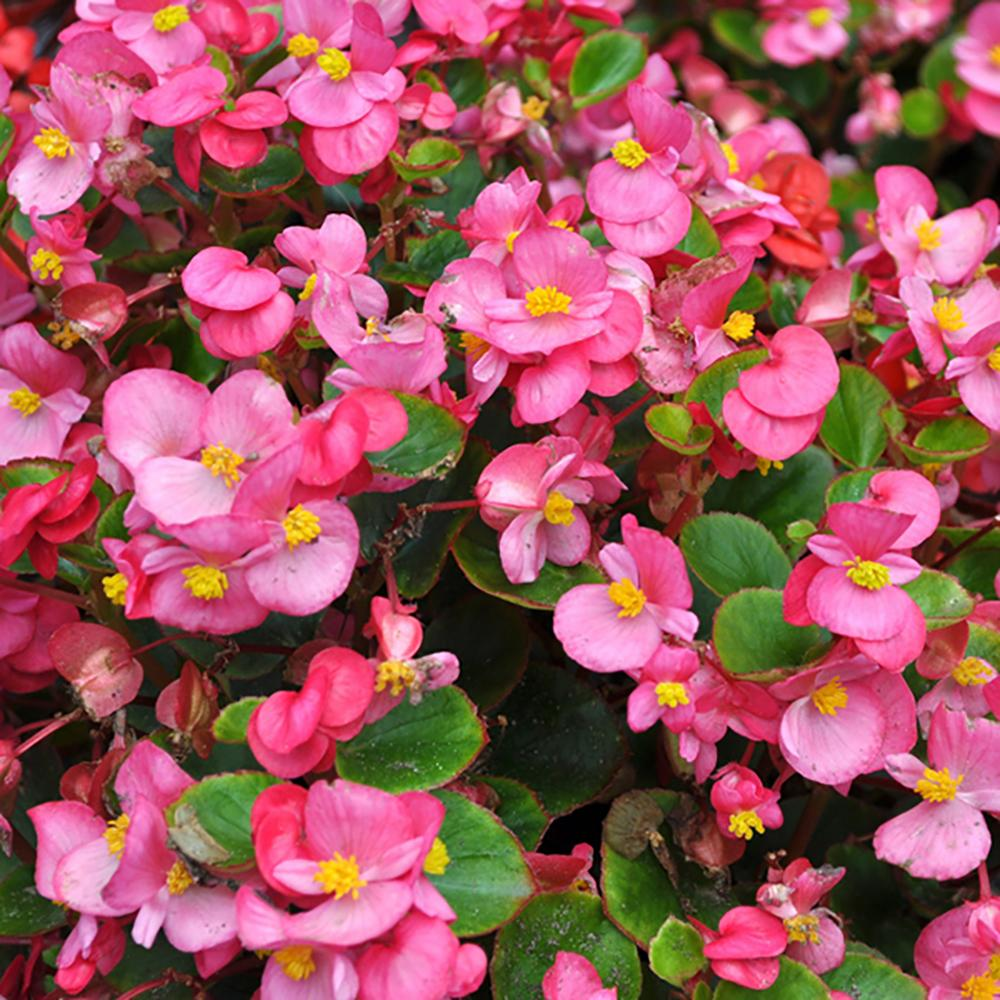 Canna
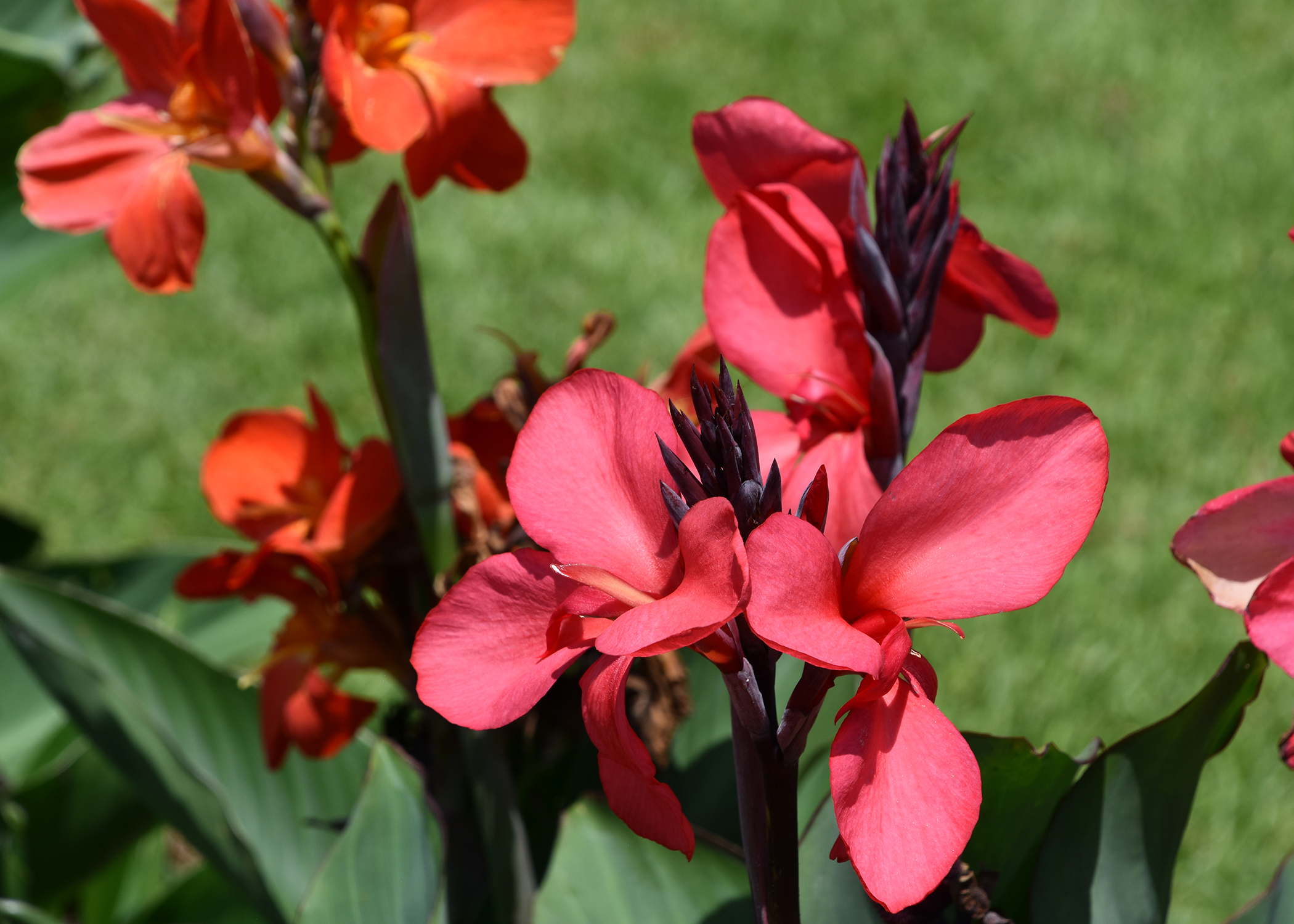 Celosia
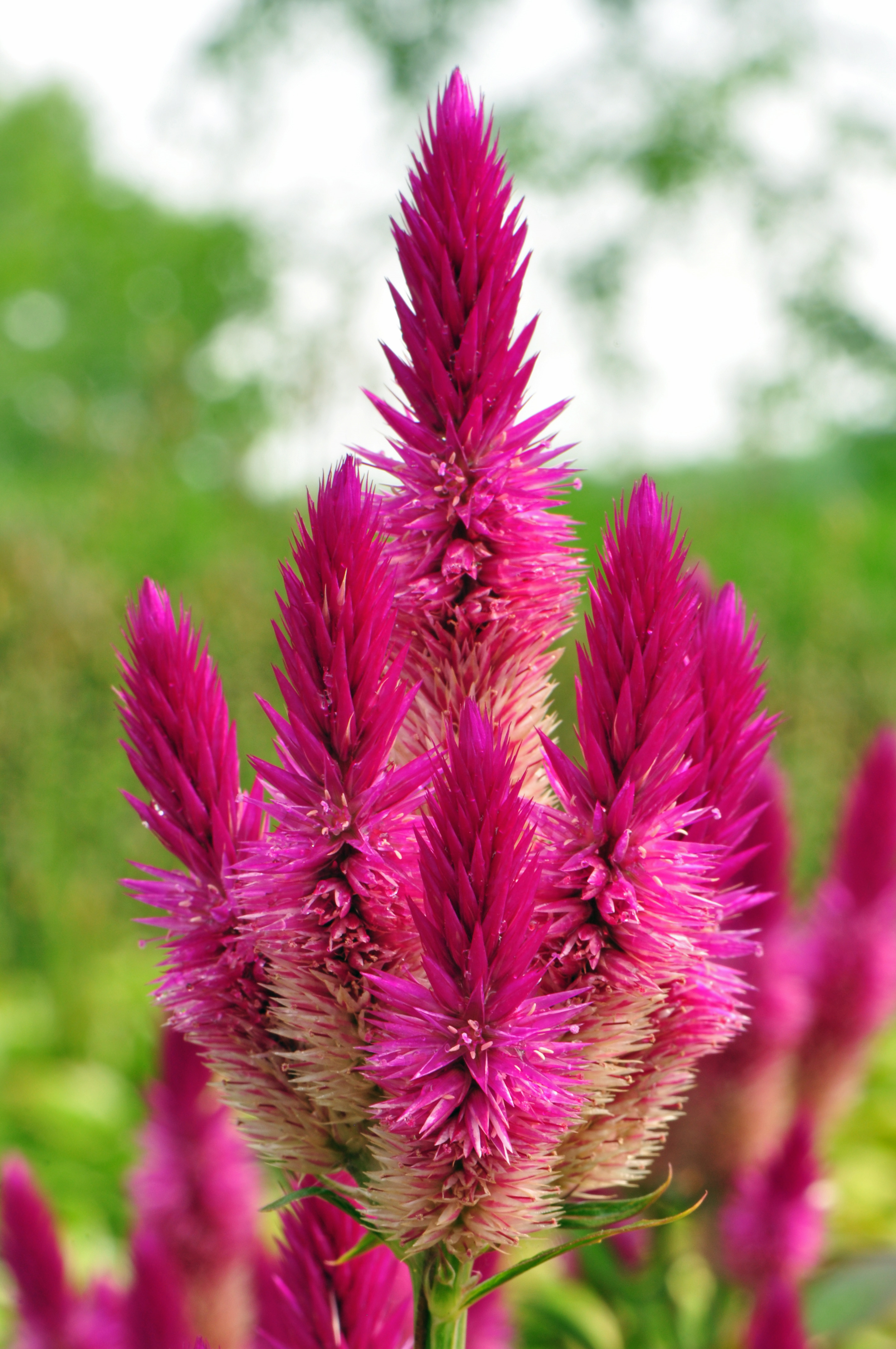 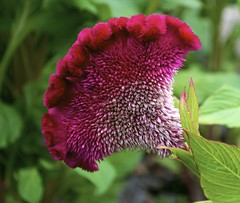 Chrysanthemum
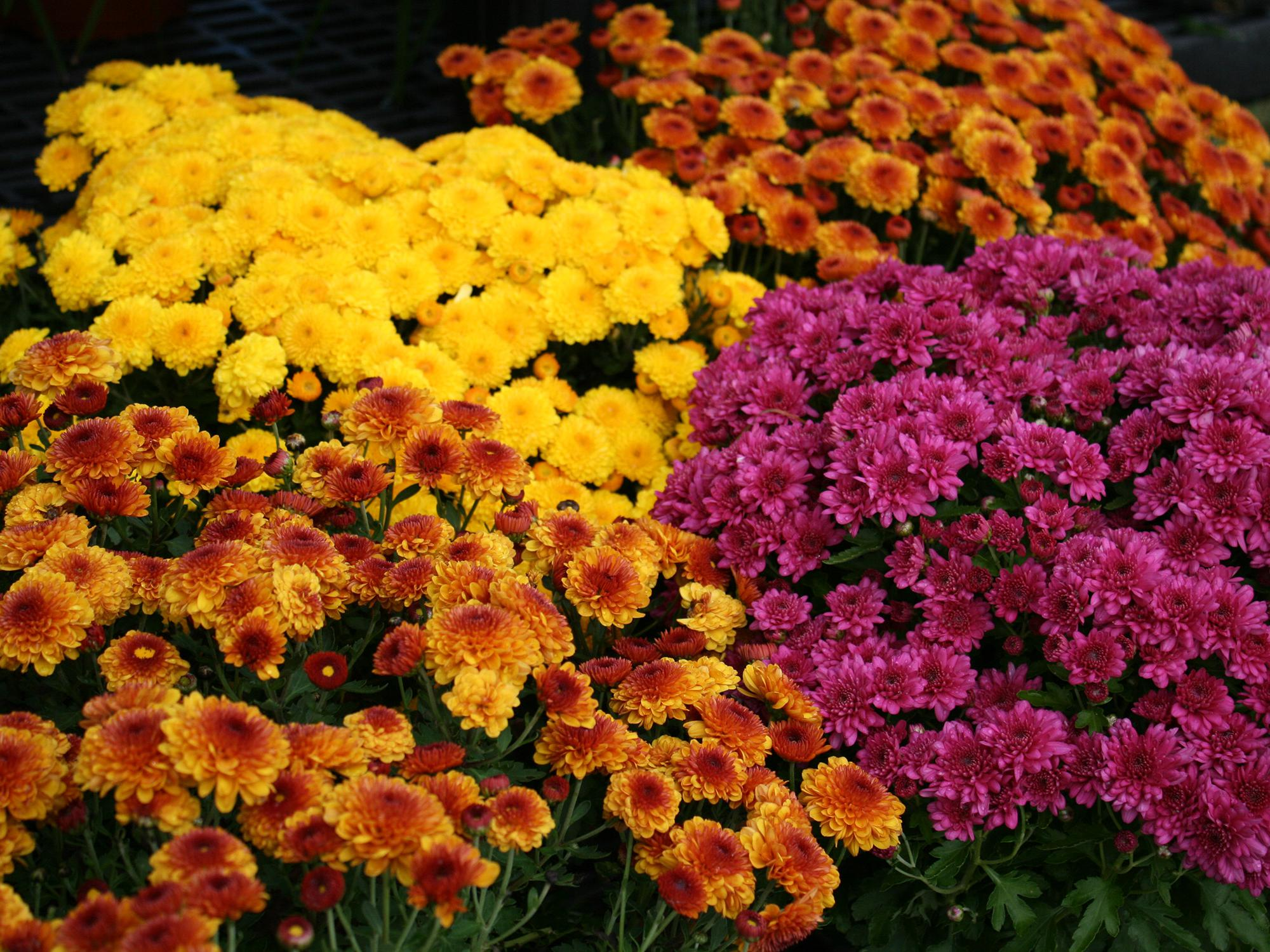 Coleus
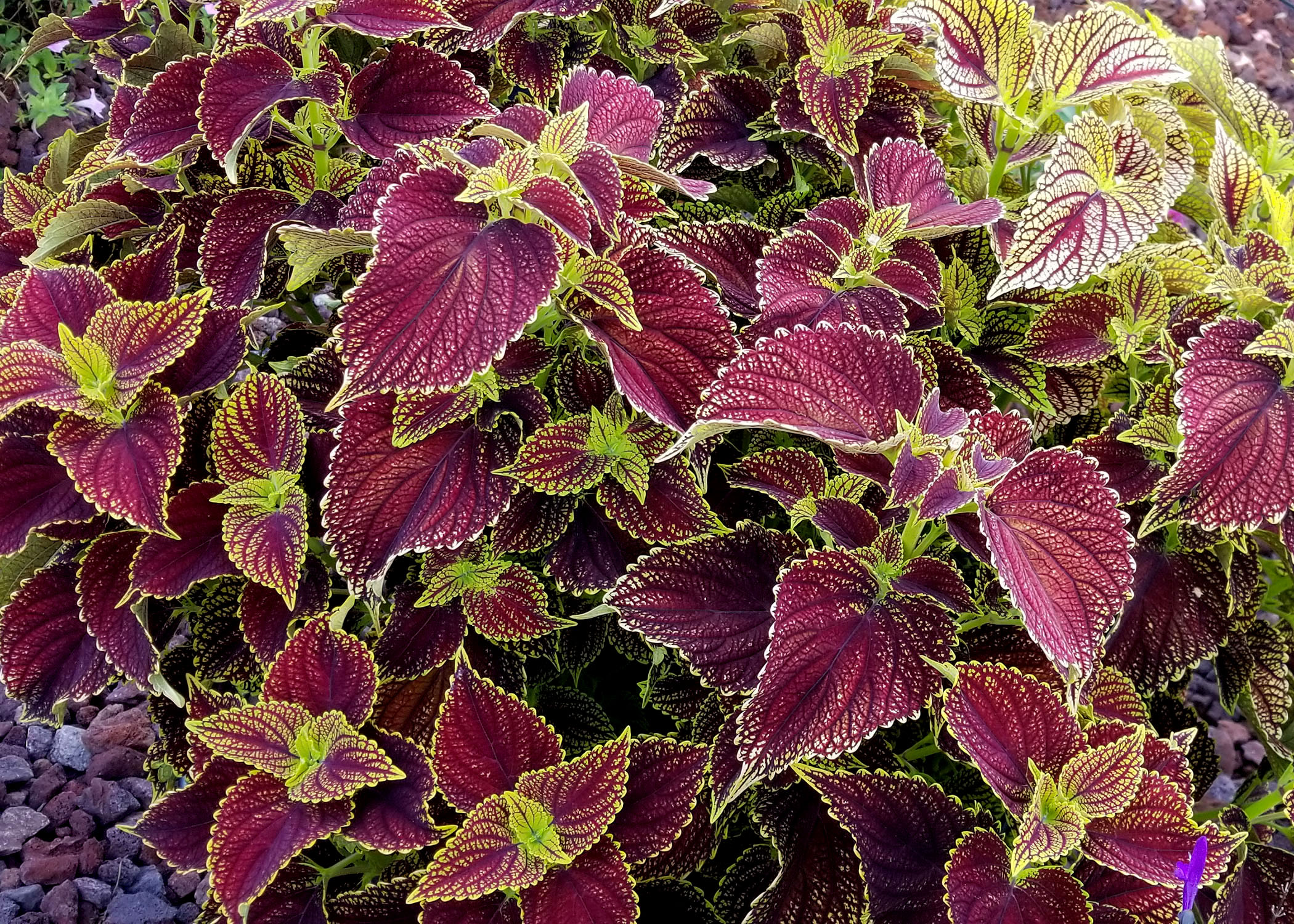 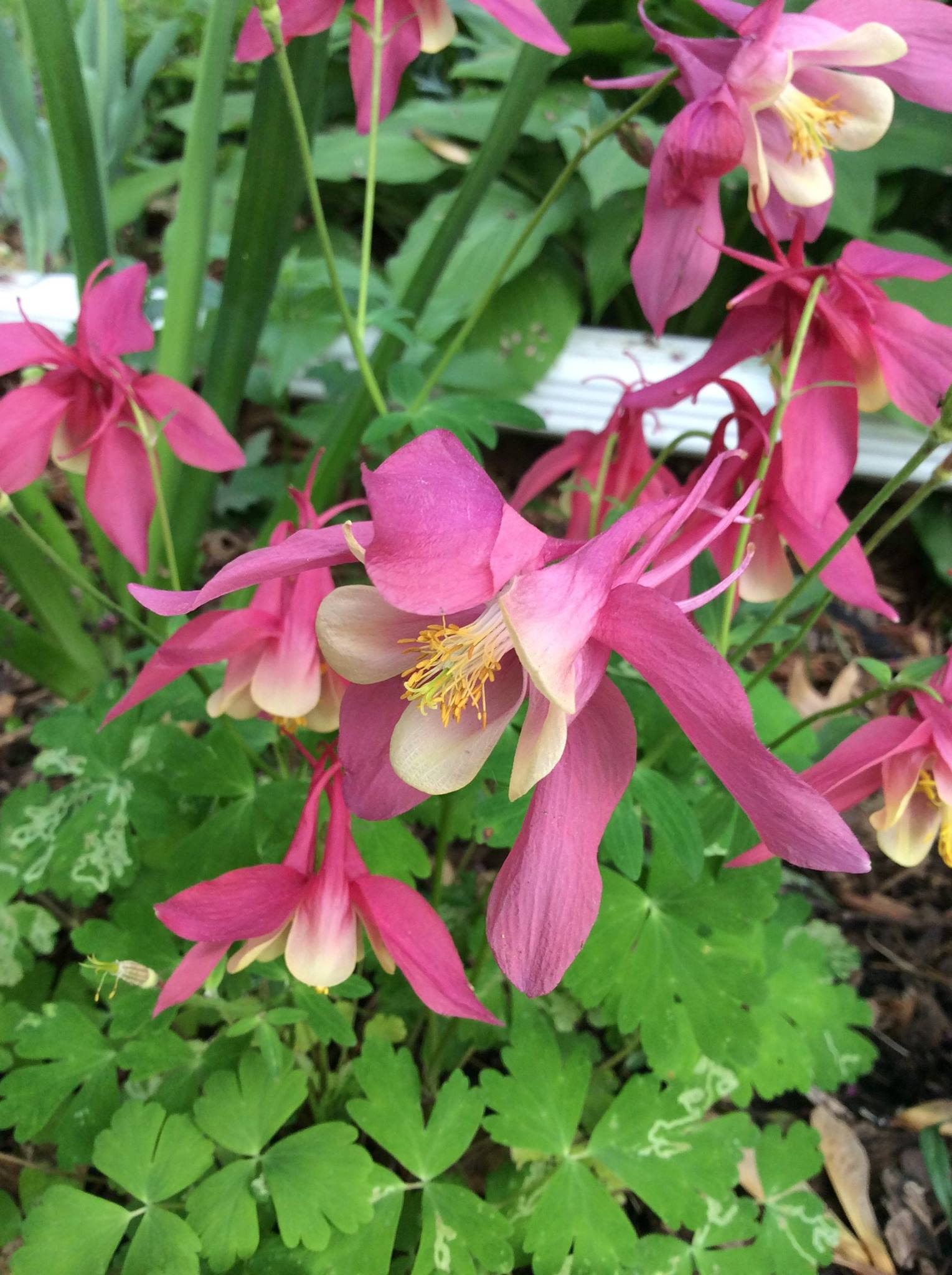 Columbine
Coral bells
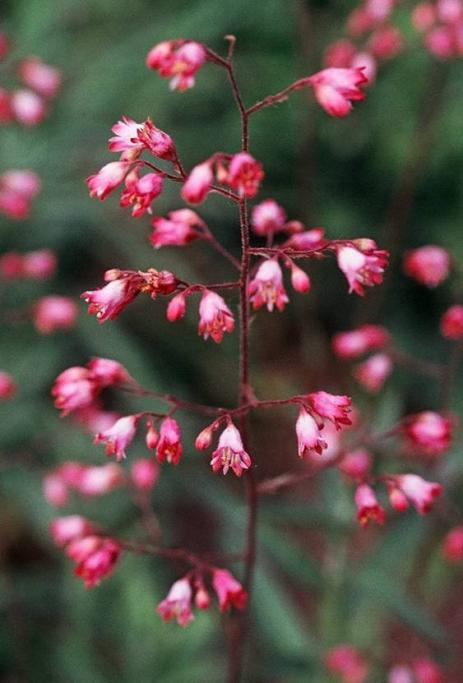 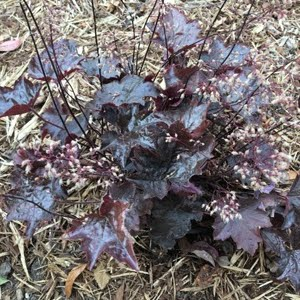 Cosmos
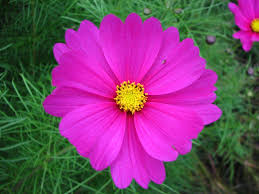 Cranesbill
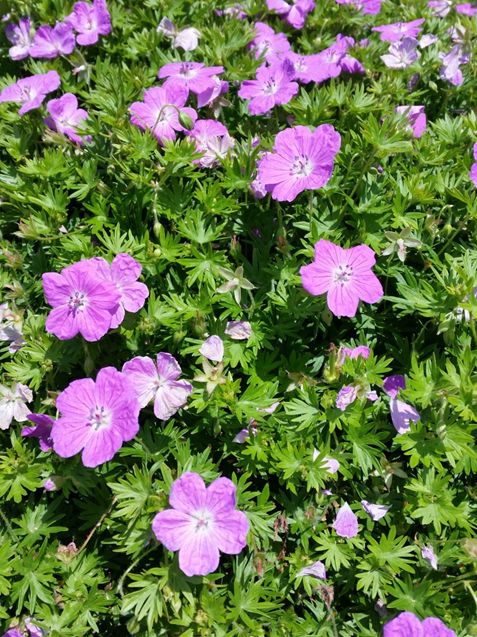 Crocus
Daffodil
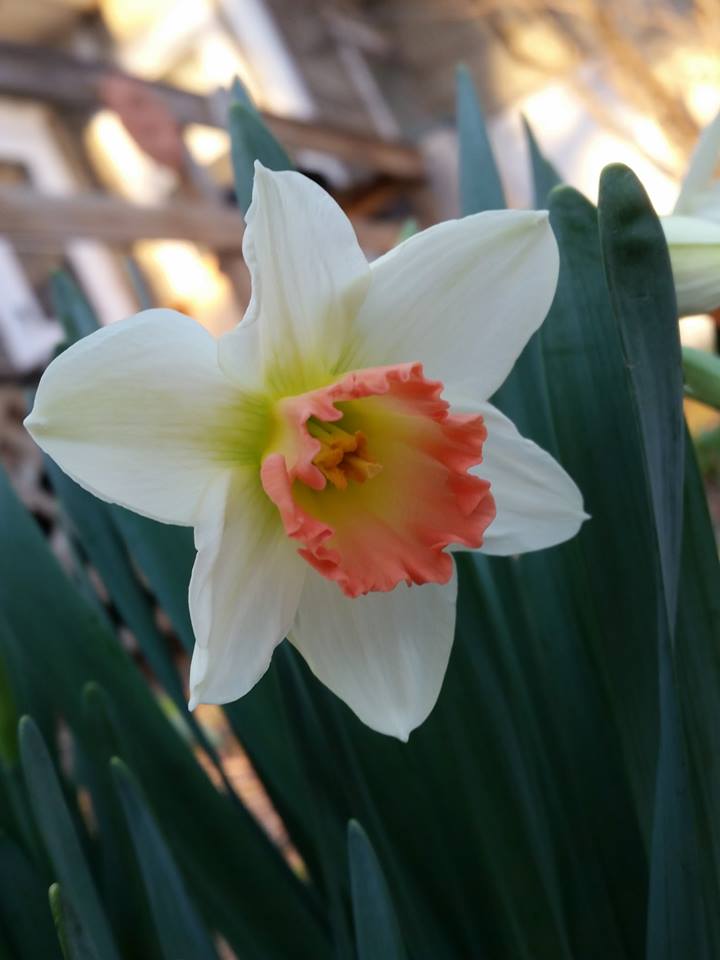 Dahlia
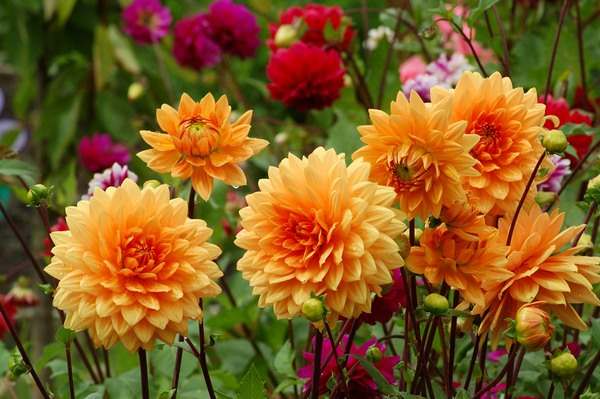 Daylily
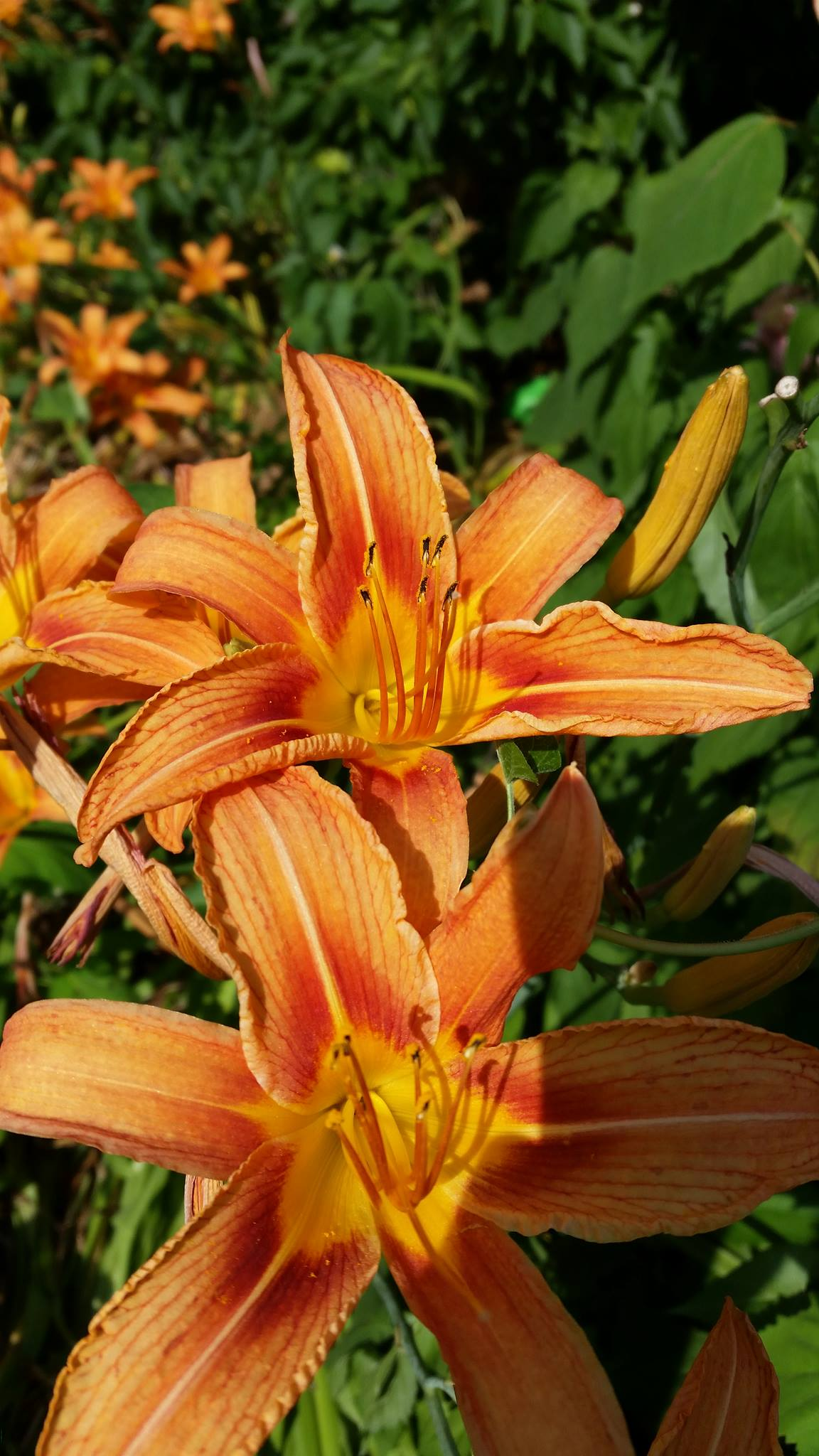 Dianthus
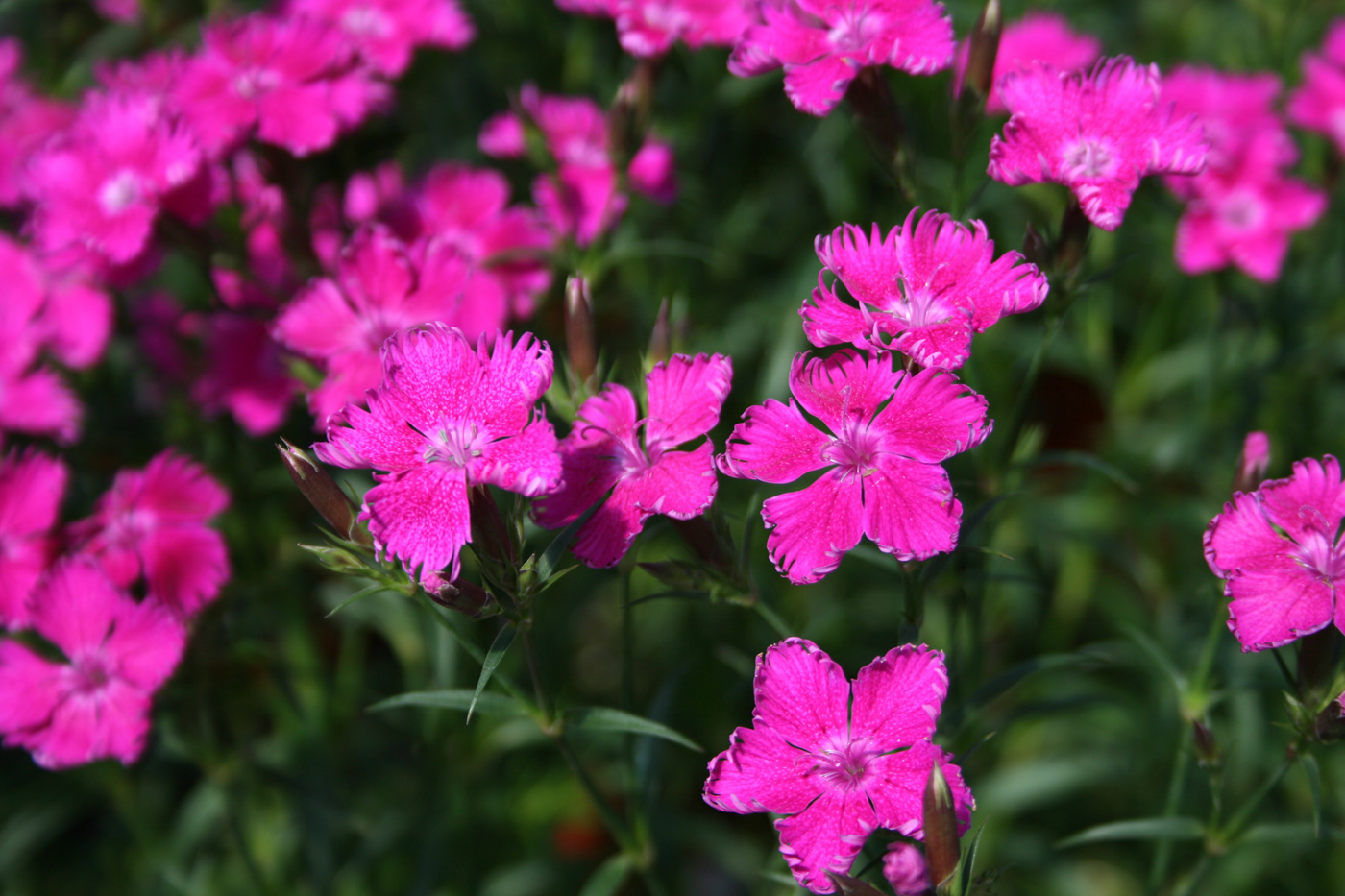 Dracaena
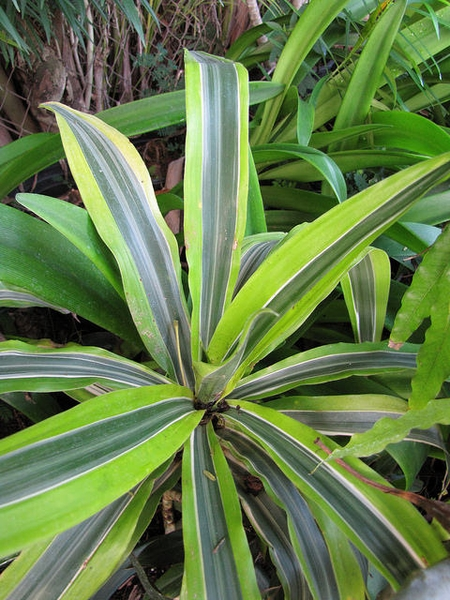 Dumbcane/Diffenbachia
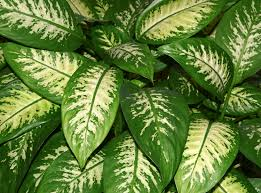 Ficus
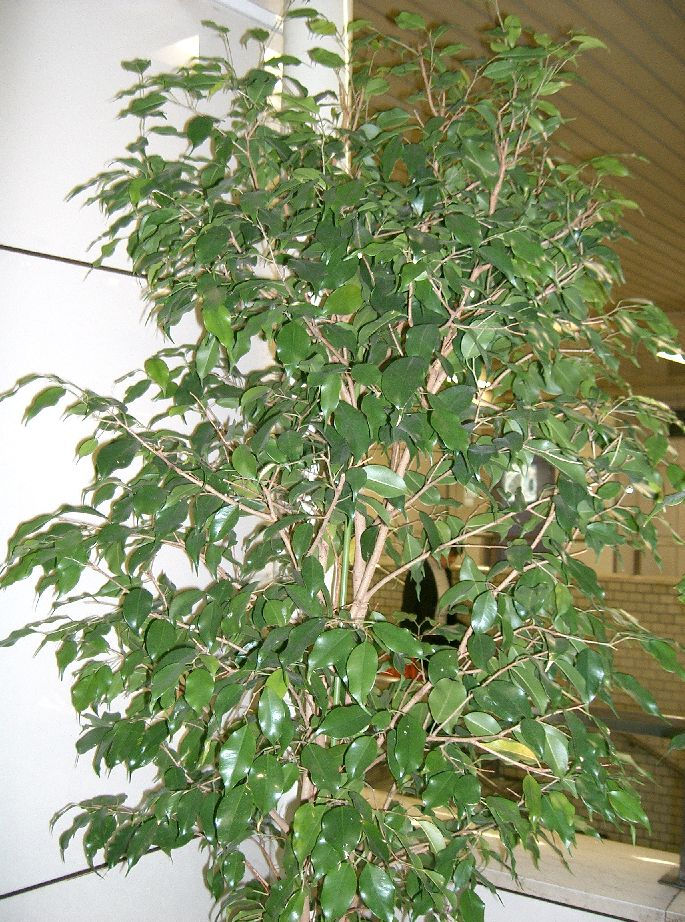 Geranium
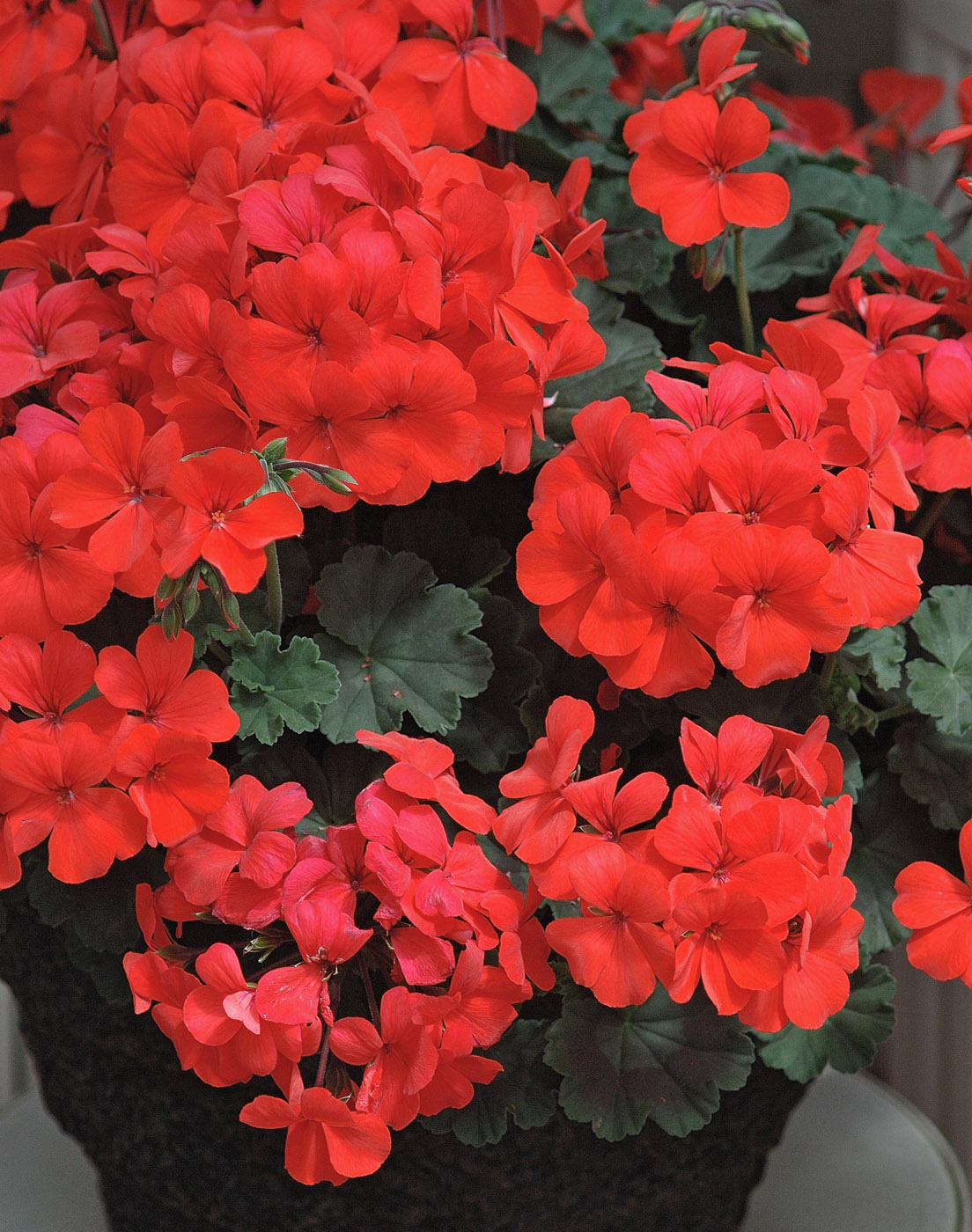 Gladiolus
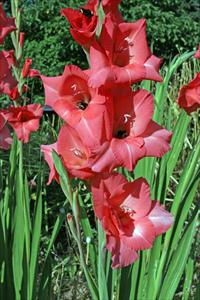 Hollyhock
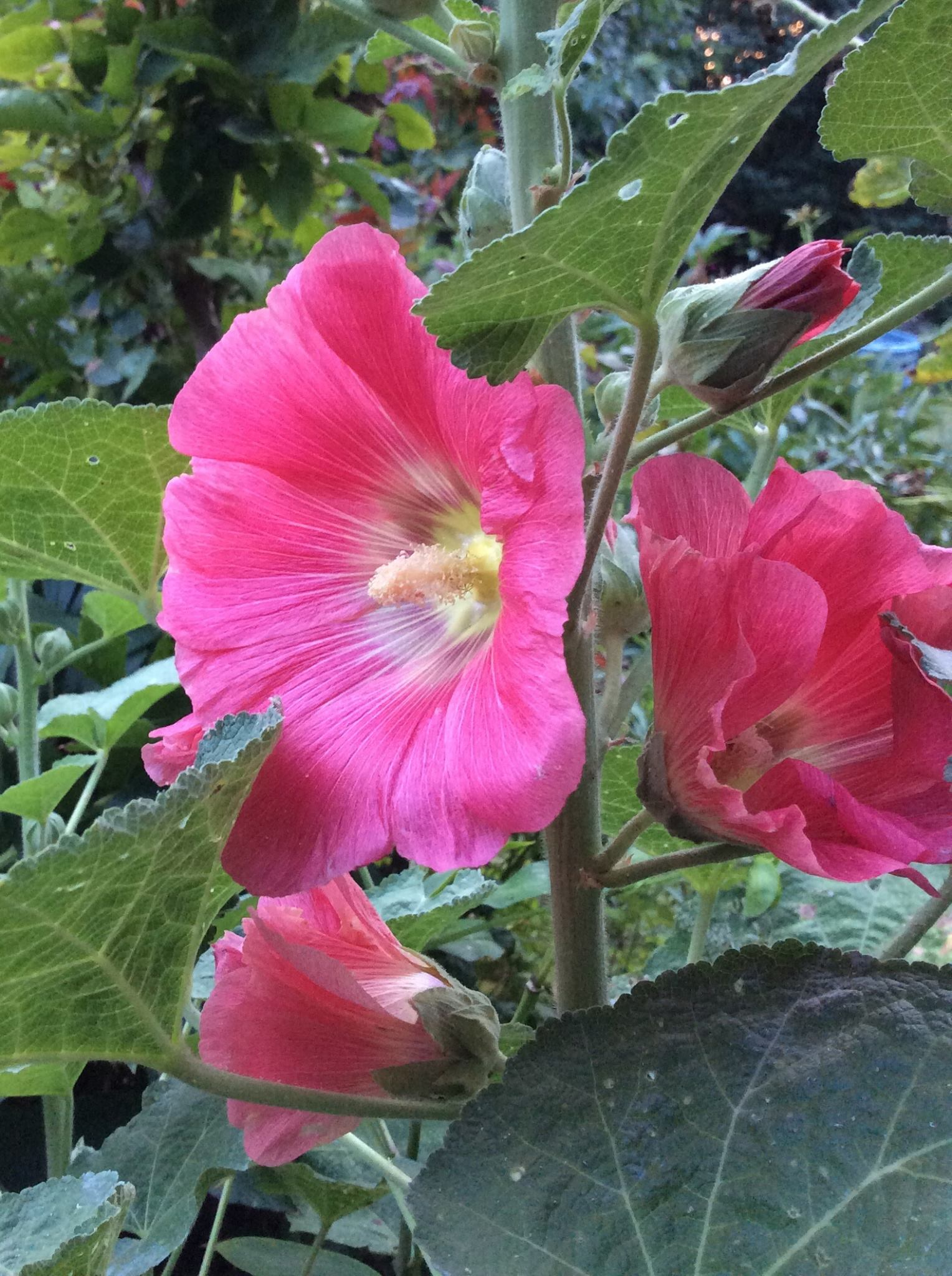 Hosta
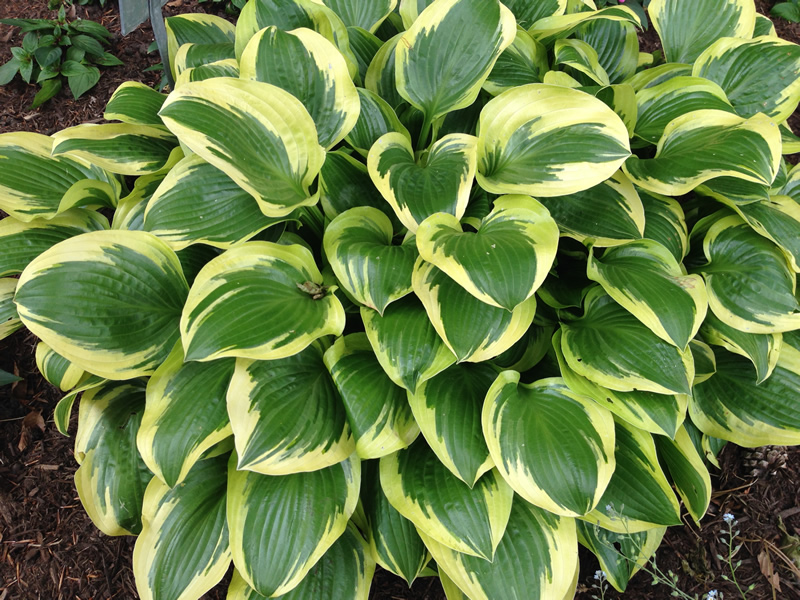 Hyacinth
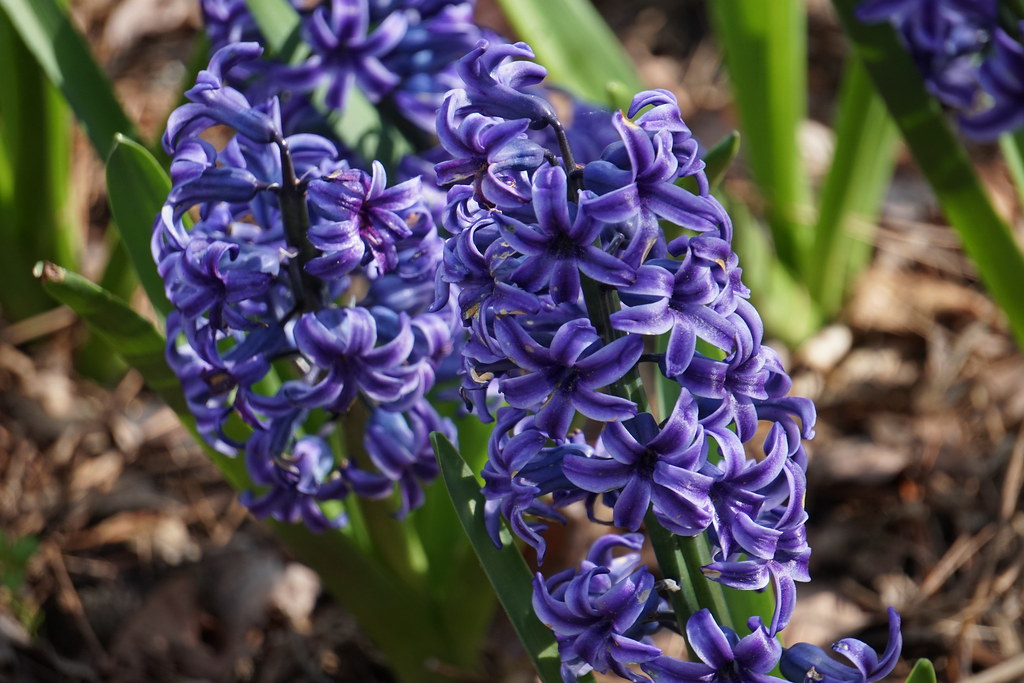 Impatiens
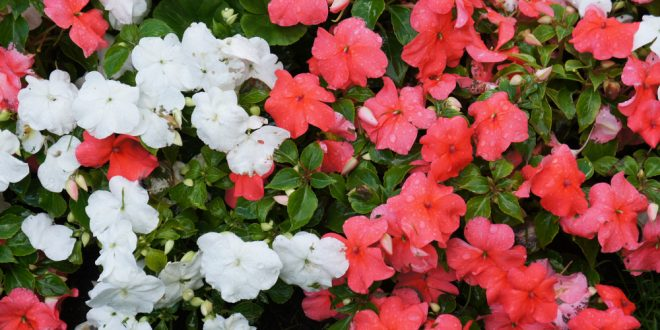 Iris
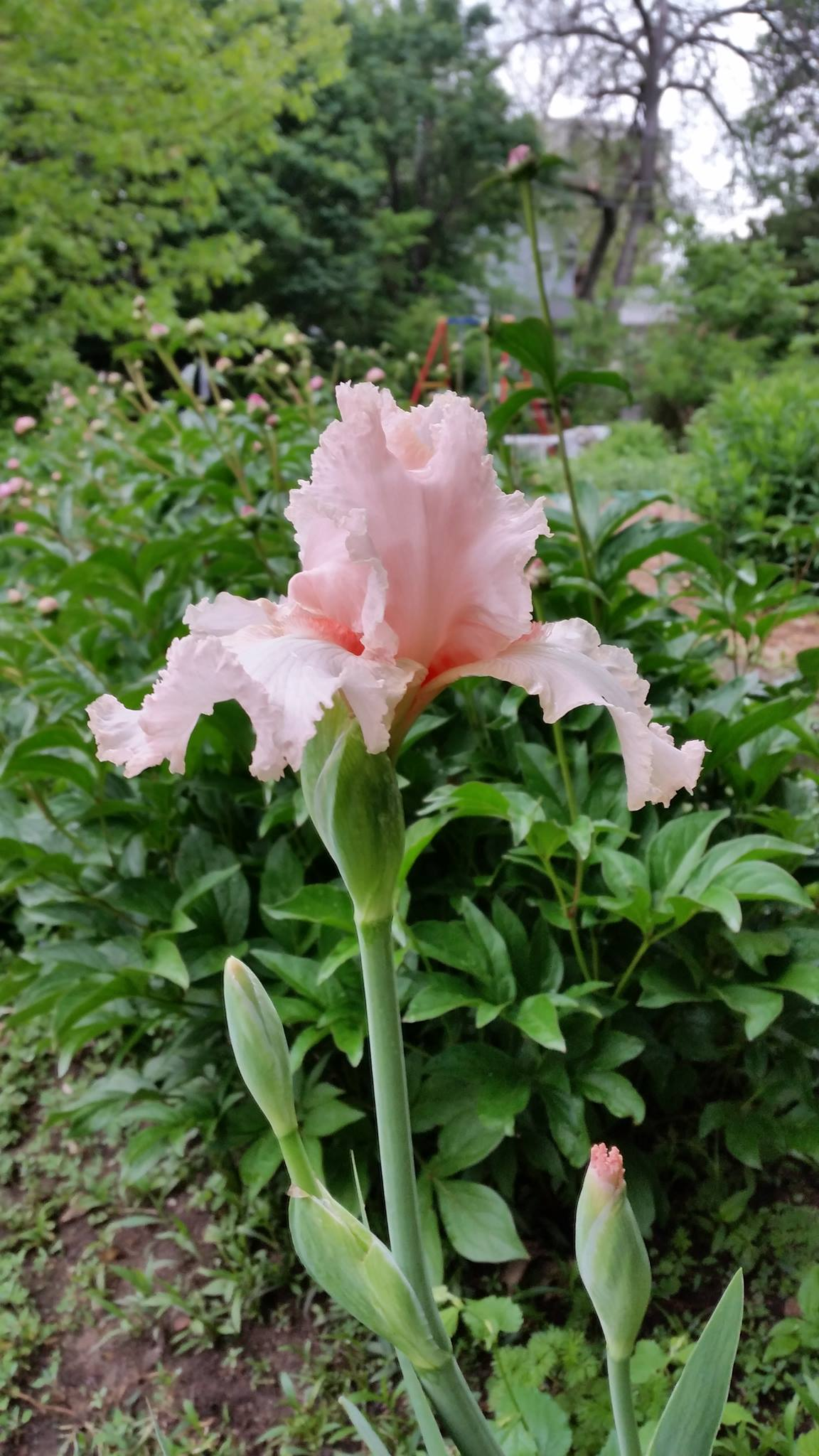 Lily
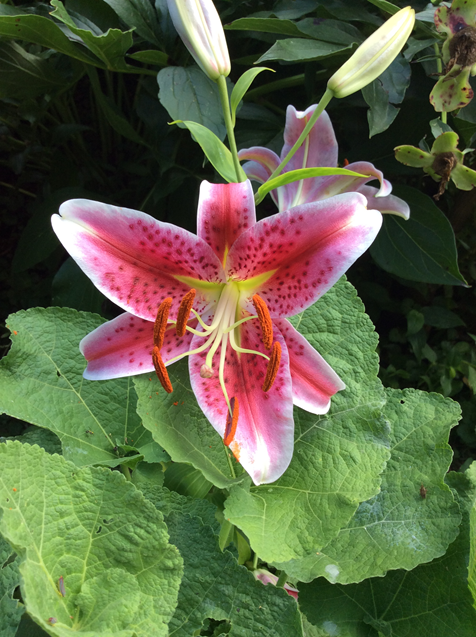 Marigold
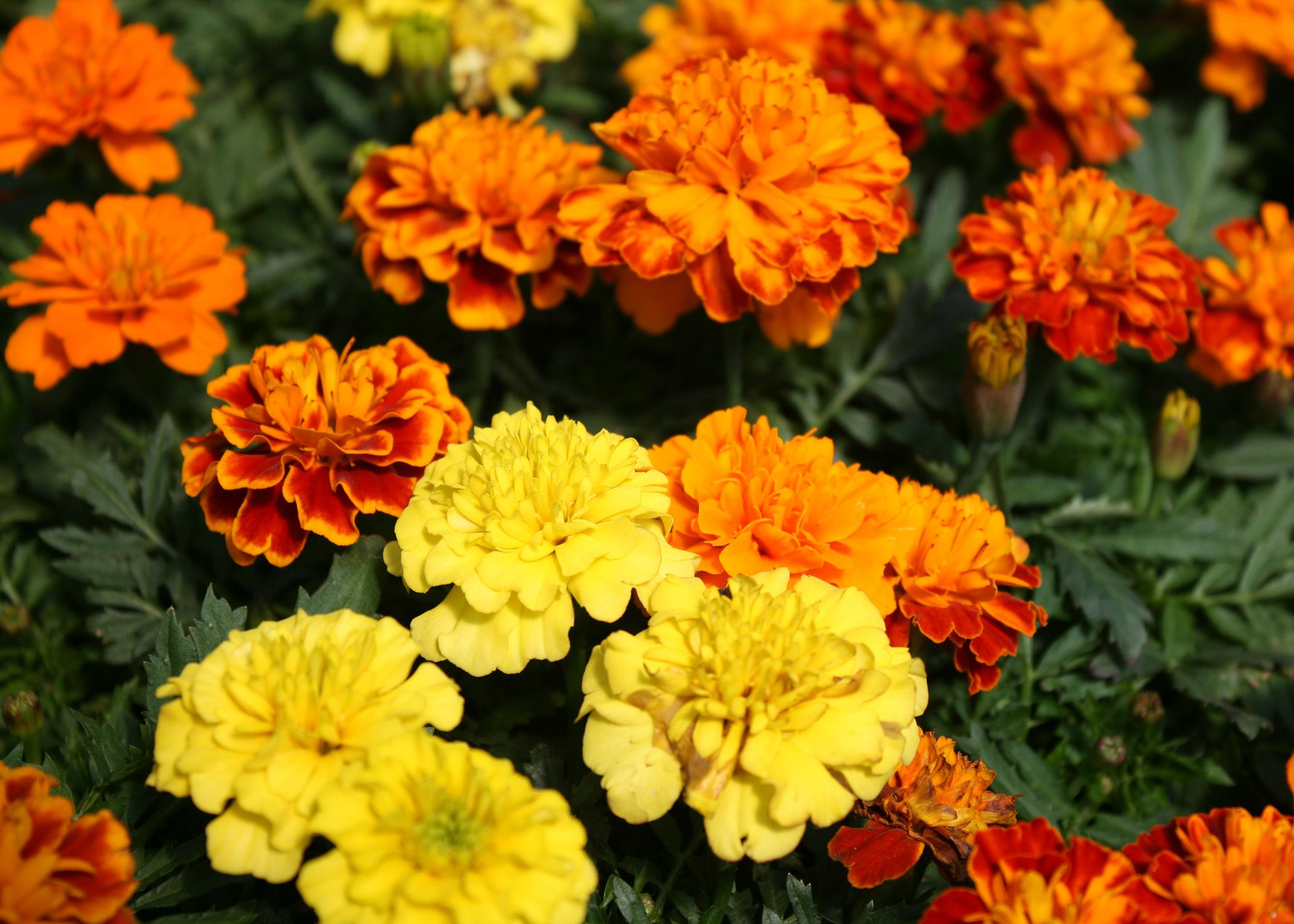 Nasturtium
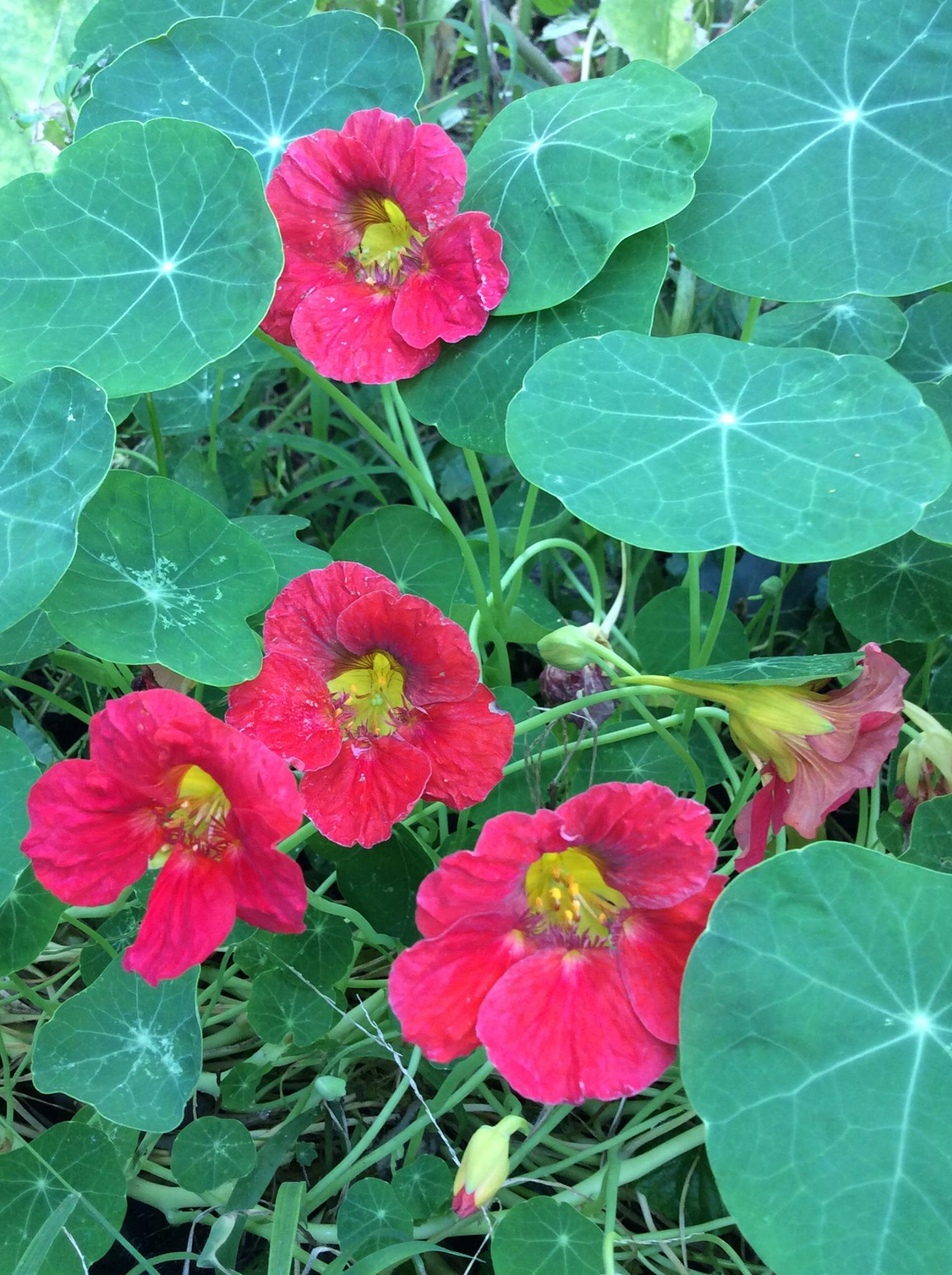 Pansy
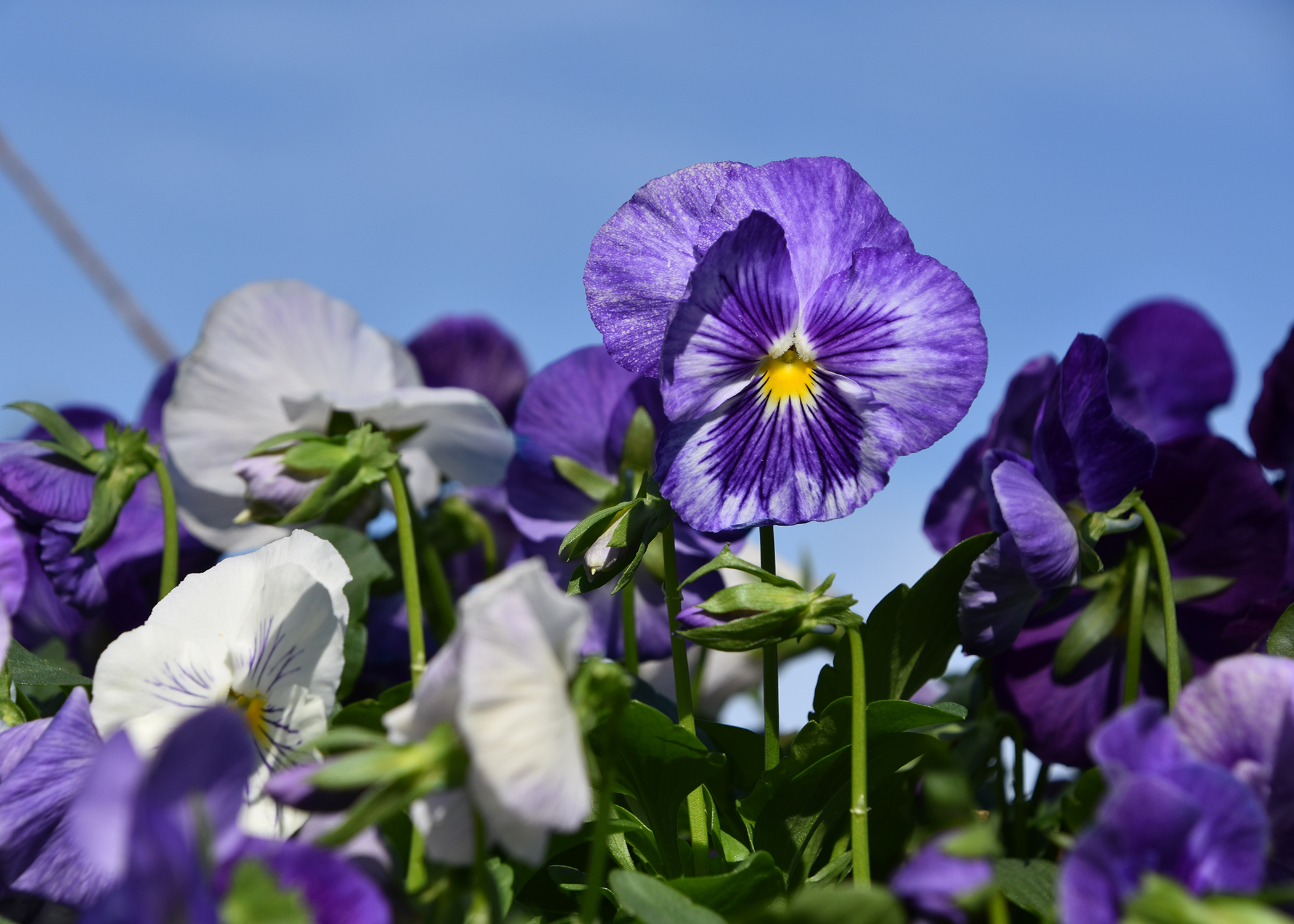 Peony
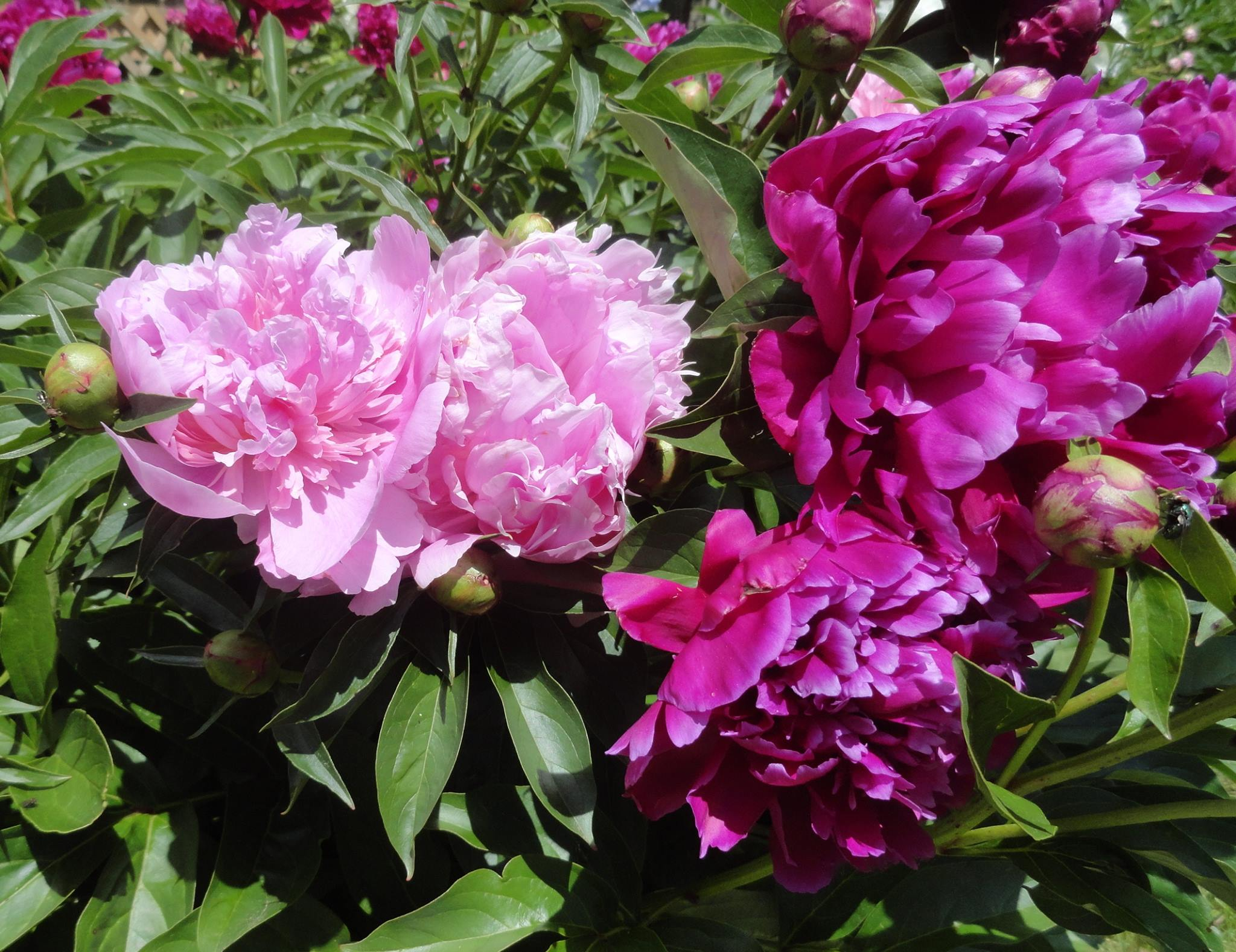 Peperomia
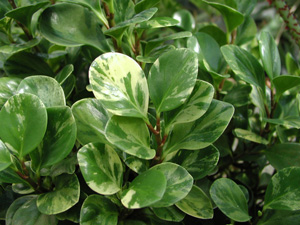 Petunia
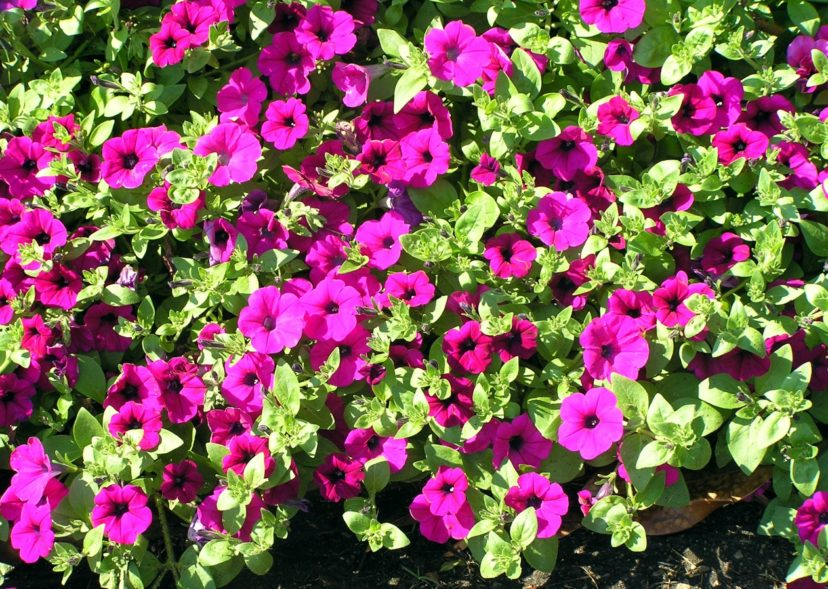 Philodendron
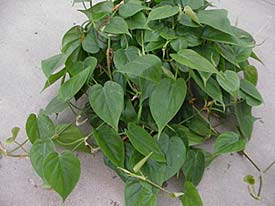 Purple coneflower
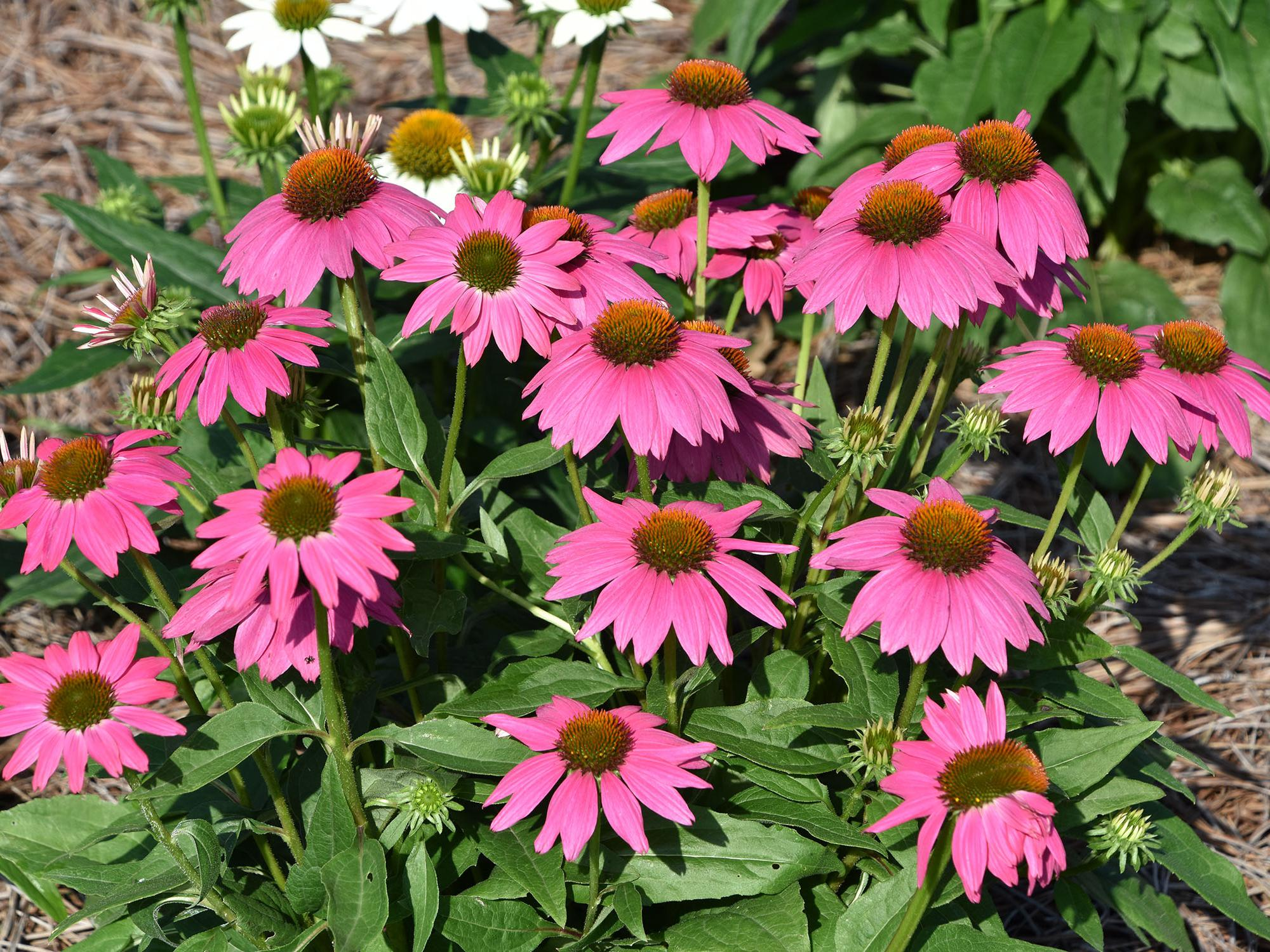 Rose
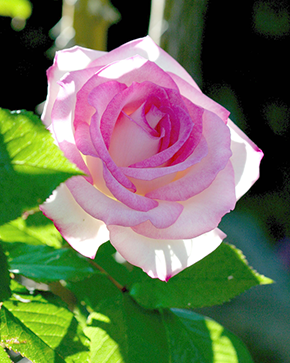 Salvia
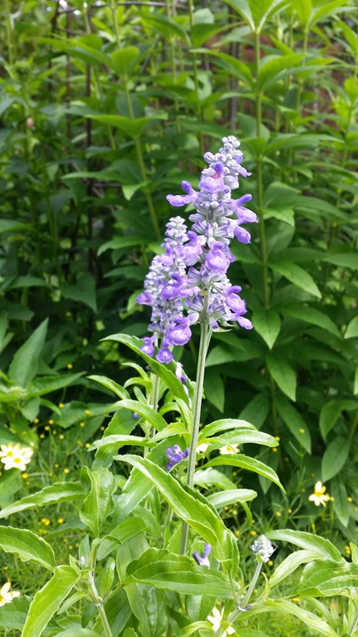 Schefflera
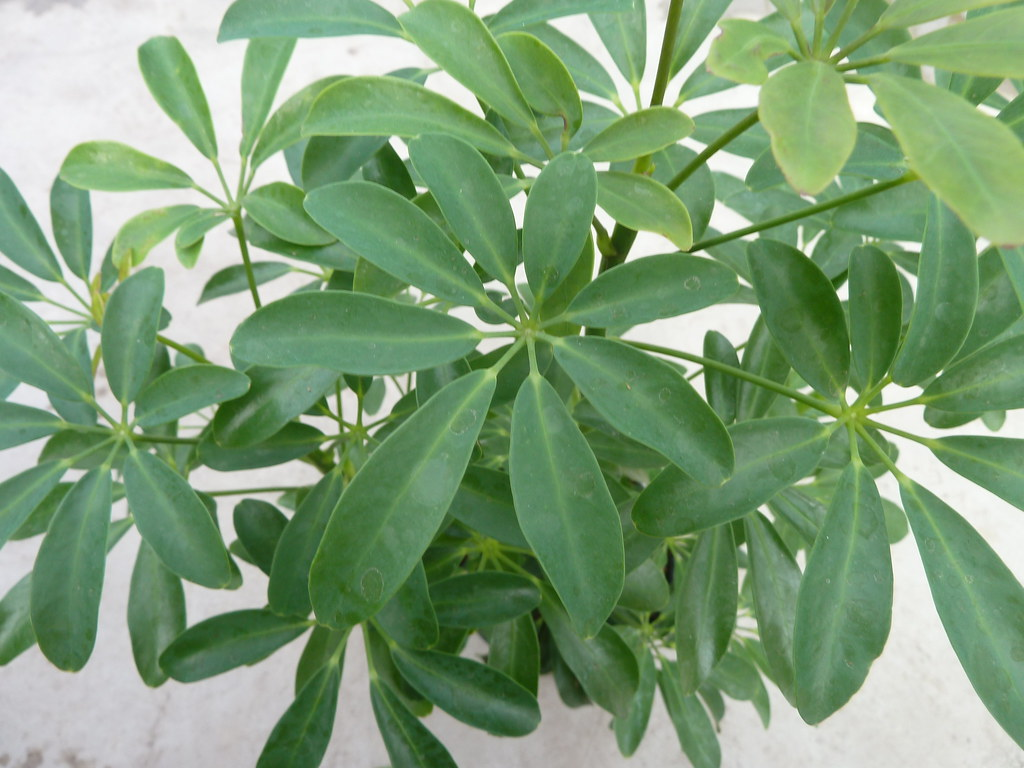 Sedum
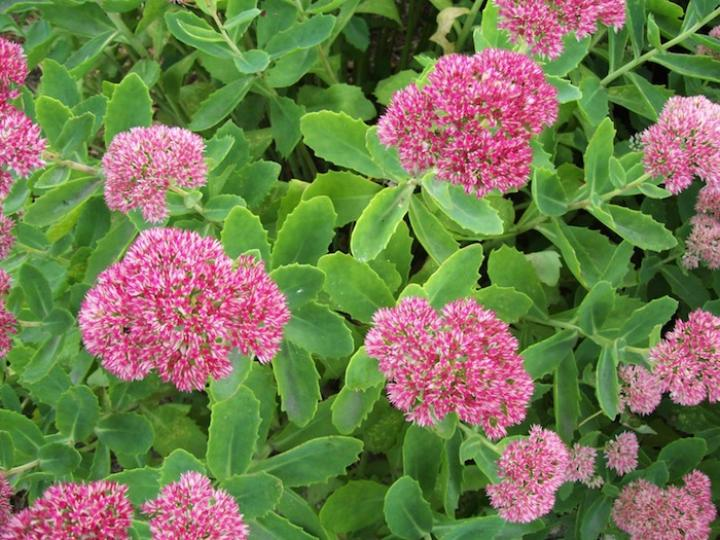 Snakeplant/Sansevieria
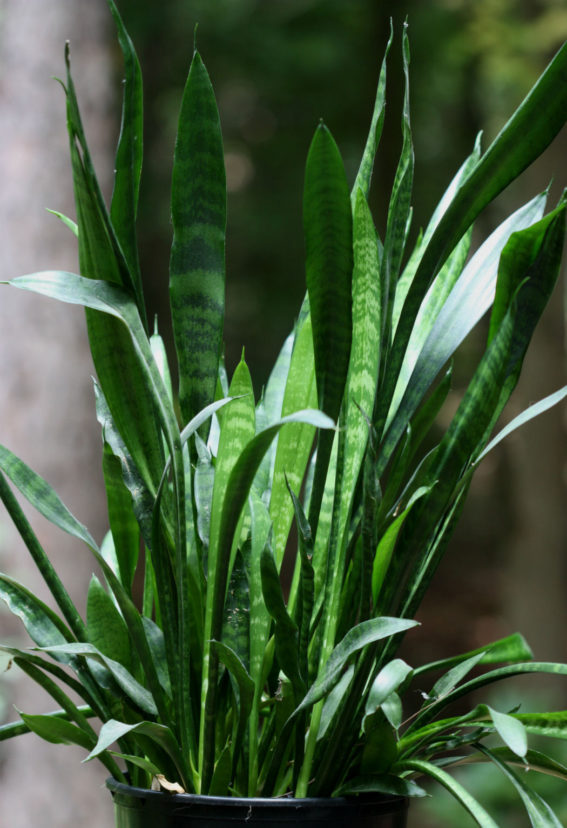 Snapdragon
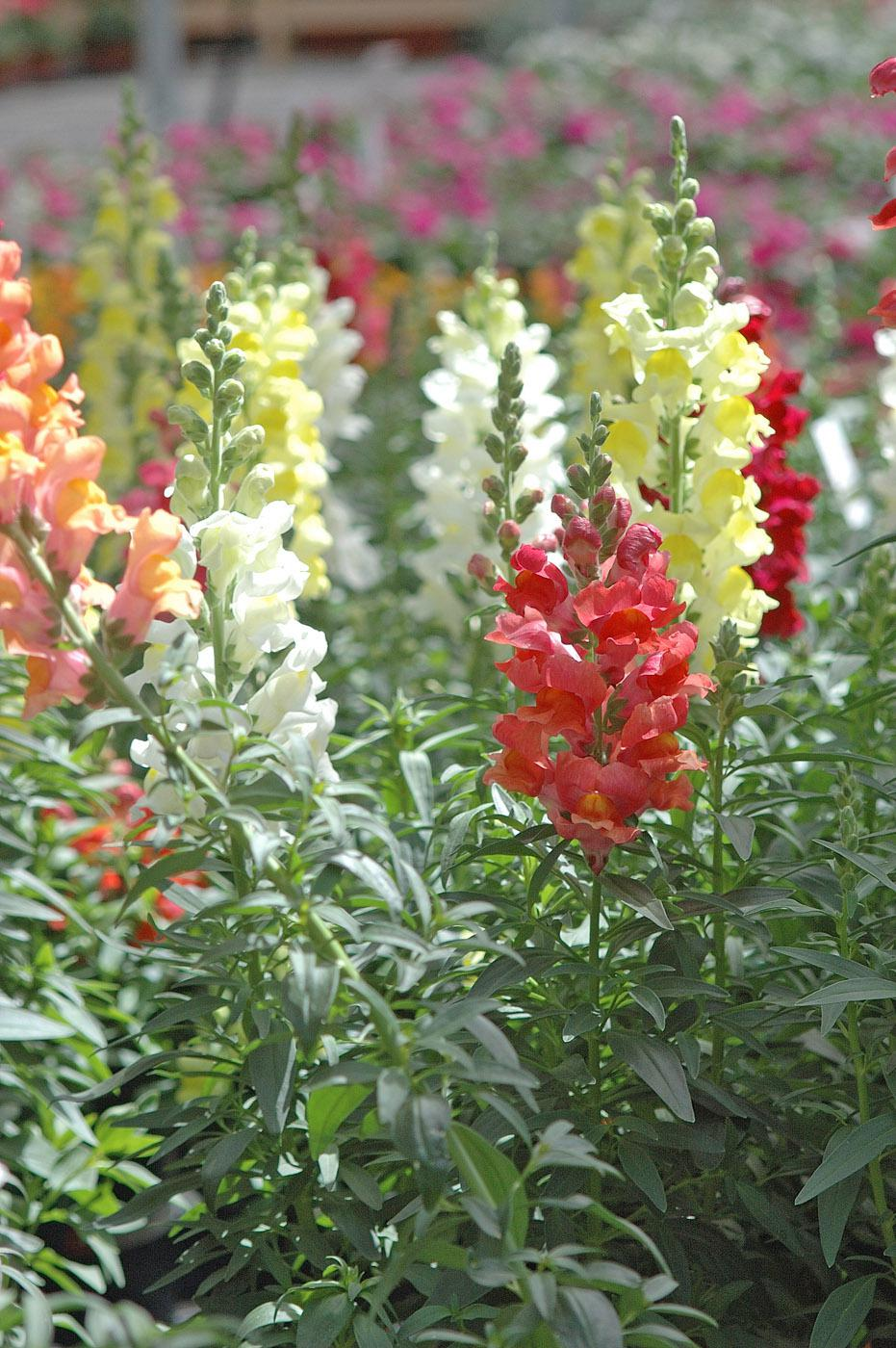 Tulip
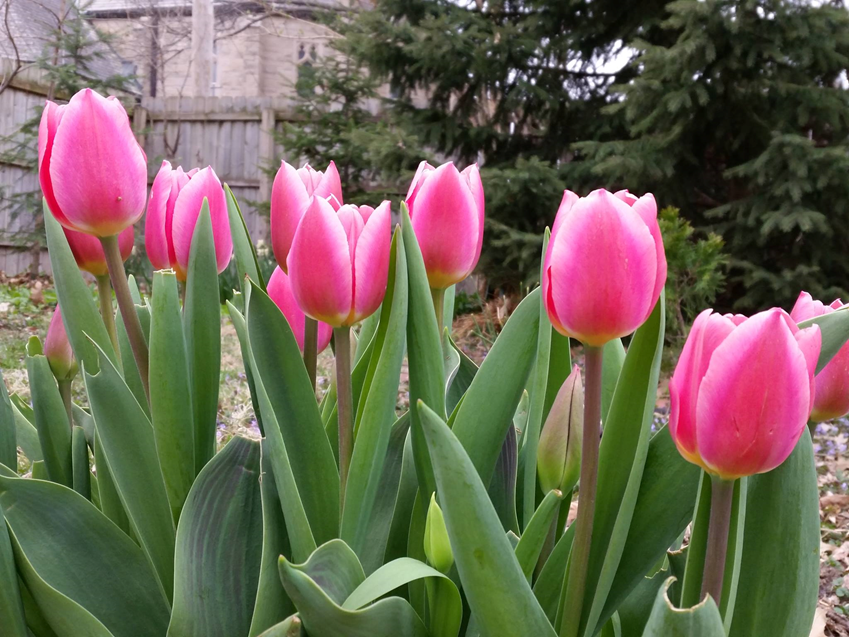 Zinnia
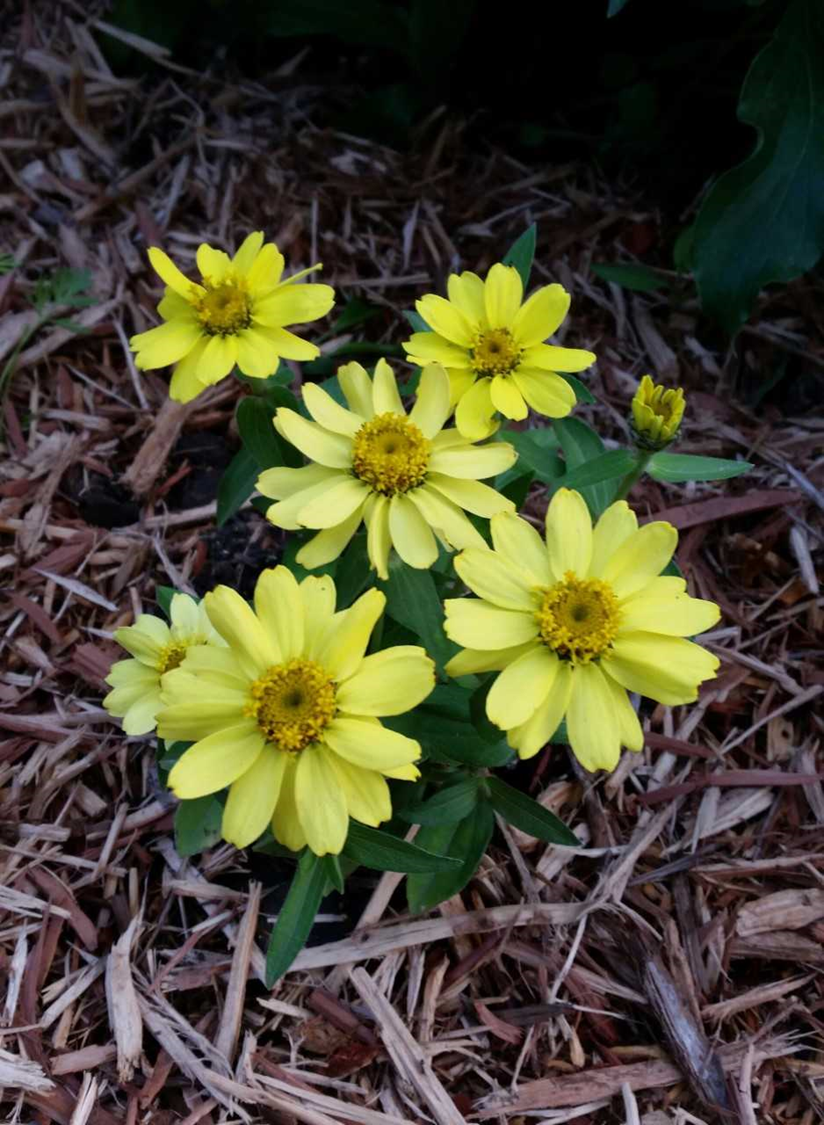